Pole na zdjęcie ilustrujące zgłoszenie
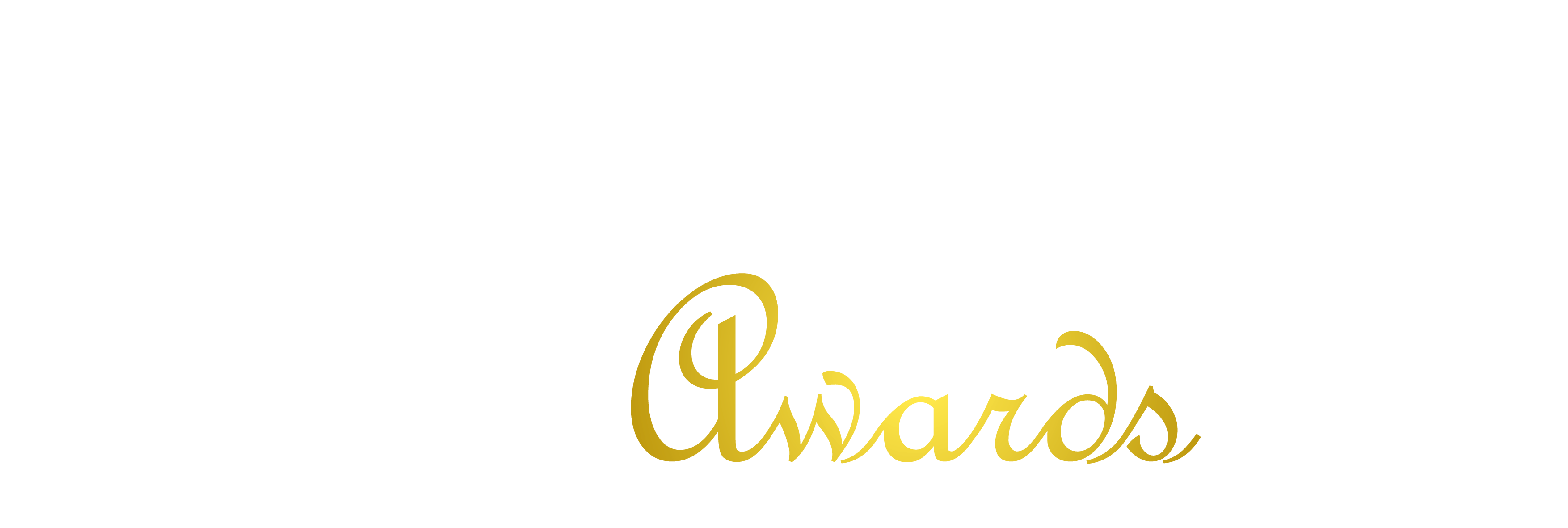 Kategoria: Najlepsze zrównoważone wnętrze
Zgłoszenie: